HyTrEc 2
Can fuel cells and battery technologies ever live in harmony?

Dr. Nick McCarthy
Technical Specialist
nick.mccarthy@cenex.co.uk
Introduction to Cenex
Established in 2005 as the UK’s first Centre of Excellence for Low Carbon and Fuel Cell technologies.

Cenex has developed a UK-leading reputation for low carbon vehicle and infrastructure analysis and fleet deployment support for ultra-low carbon alternative fuel use, including: 
Electricity
Biomethane
Hydrogen
Today Cenex operates as an independent not-for-profit consultancy specialising in the delivery of projects, supporting innovation and market development.
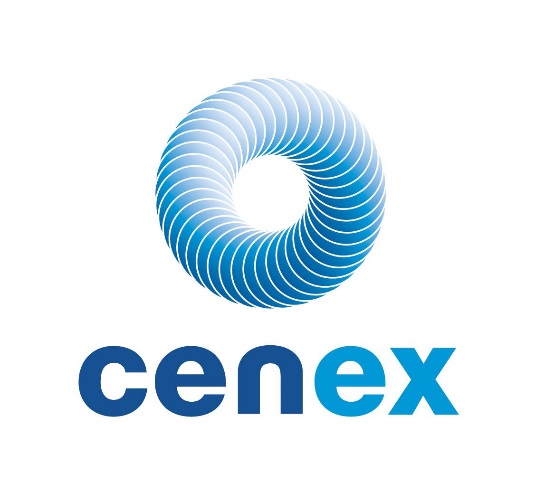 Why do demonstration projects?
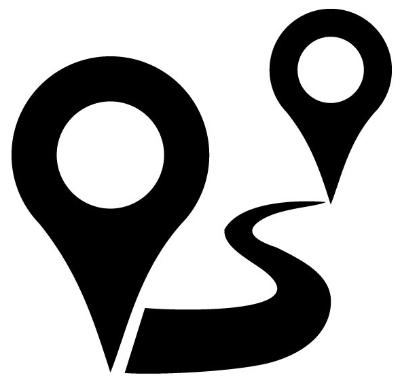 Prove range & durability of new emerging technologies

Put vehicles in the hands of real customers 

Begin to form a refuelling network – even with a mature vehicle technology, an infrastructure is needed before people will invest
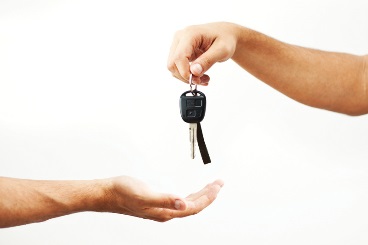 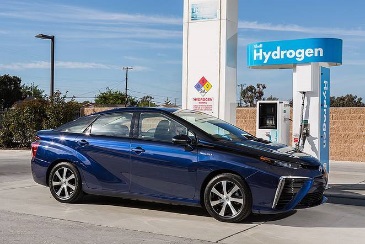 Topics for today
Some battery basics 
Some hydrogen basics
Hydrogen and battery safety
Battery and Hydrogen transport
HyTrEc 2 introduction and initial results
Battery Basics
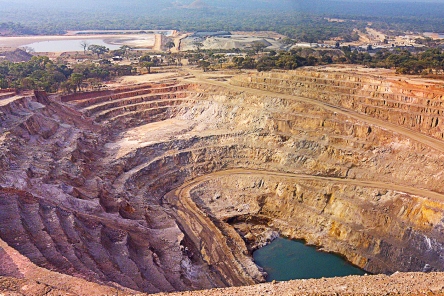 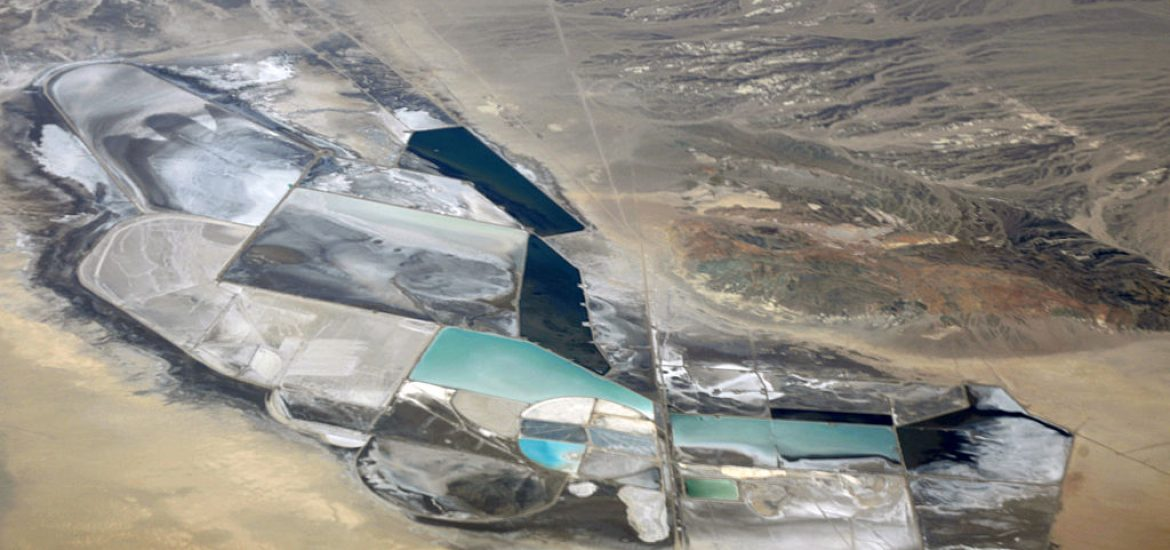 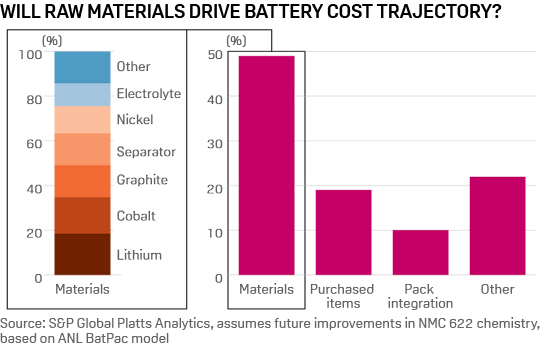 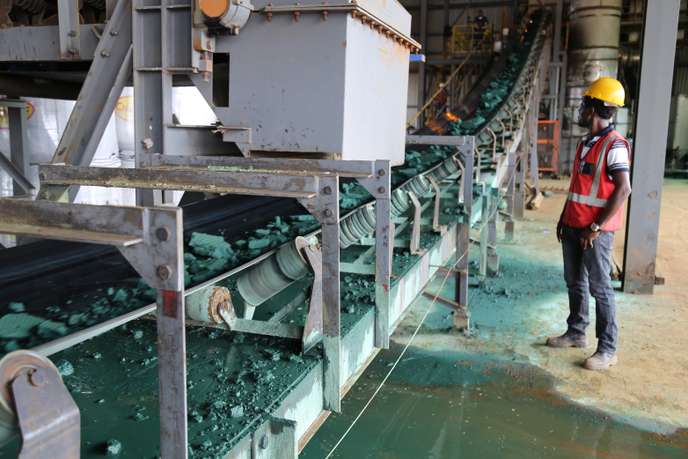 [Speaker Notes: Pictures – Copper mine, lithium salt evaporation ponds and cobalt processing 
Types of battery chemistry:  Nickel metal hydride (30–80 Wh/kg and long life, but poor efficiency)  NaAlNiCl4 (aka Zebra , 120 Wh/kg, but poor power to weight and must be heated to 270 degrees C)   & Lithium ion or Lipo (lithium iron phosphate  lithium-manganese spinel  140 Wh/kg , low self discharge a self-discharge rate (5% per month?)]
Battery basics
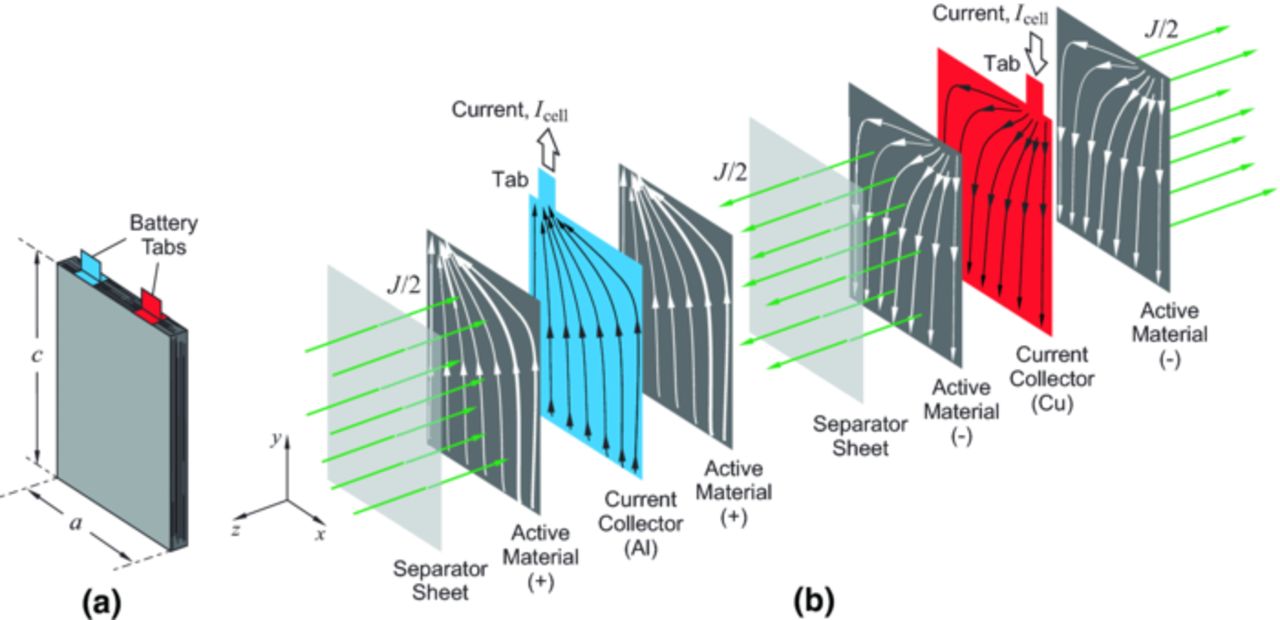 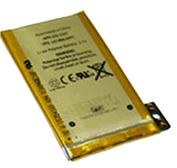 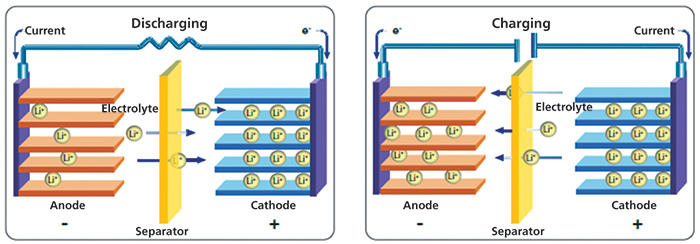 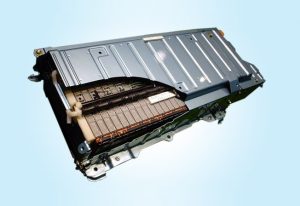 e- Discharge
e-  Charge
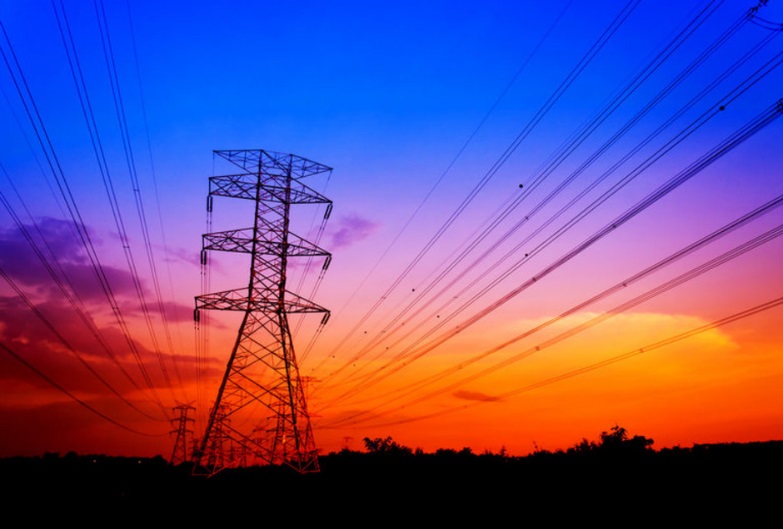 Battery benefits
85% cycle efficiency is amazing!
Electrical infrastructure is well established
National grid scale is feasible
Local grid reinforcement is increasingly problematic
Zero emission across a huge array of sectors
BEVs rapidly approaching cost parity with ICE
L1 overnight charging sufficing for 90%(+) of private UK journeys
We need zero emission BEVs for our civilisation
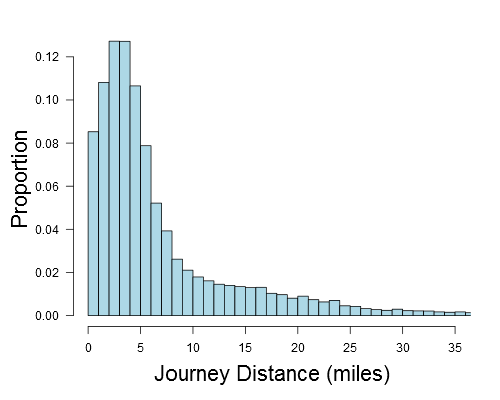 Hydrogen Basics
H2 basics
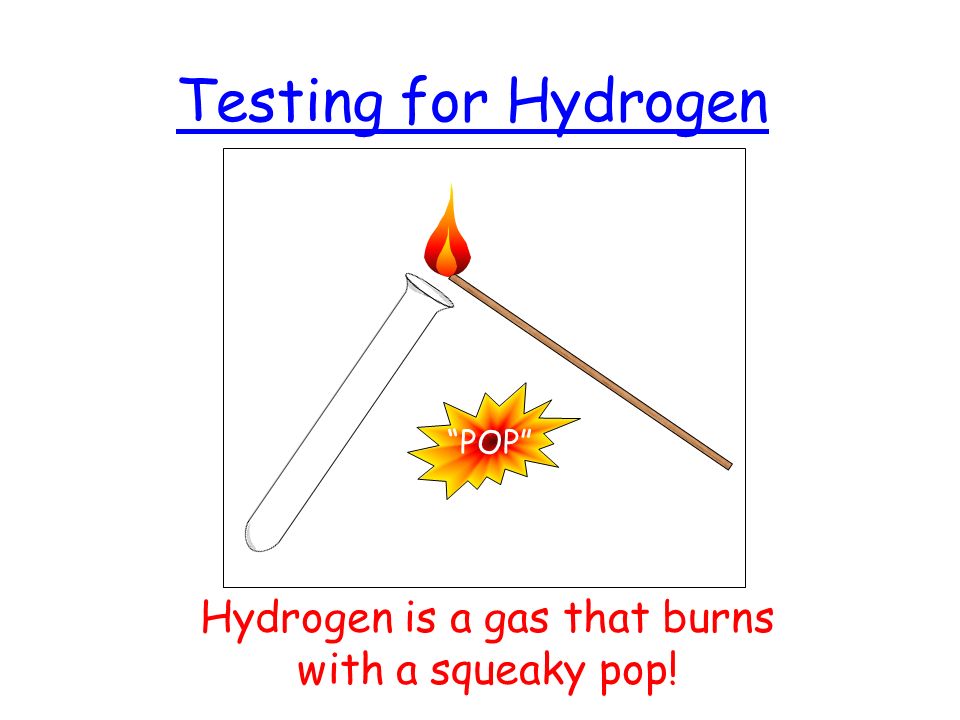 2H2 + O2
2H2O
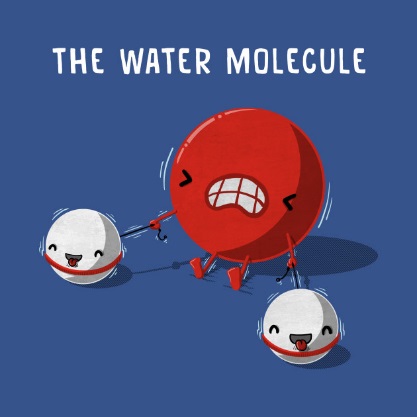 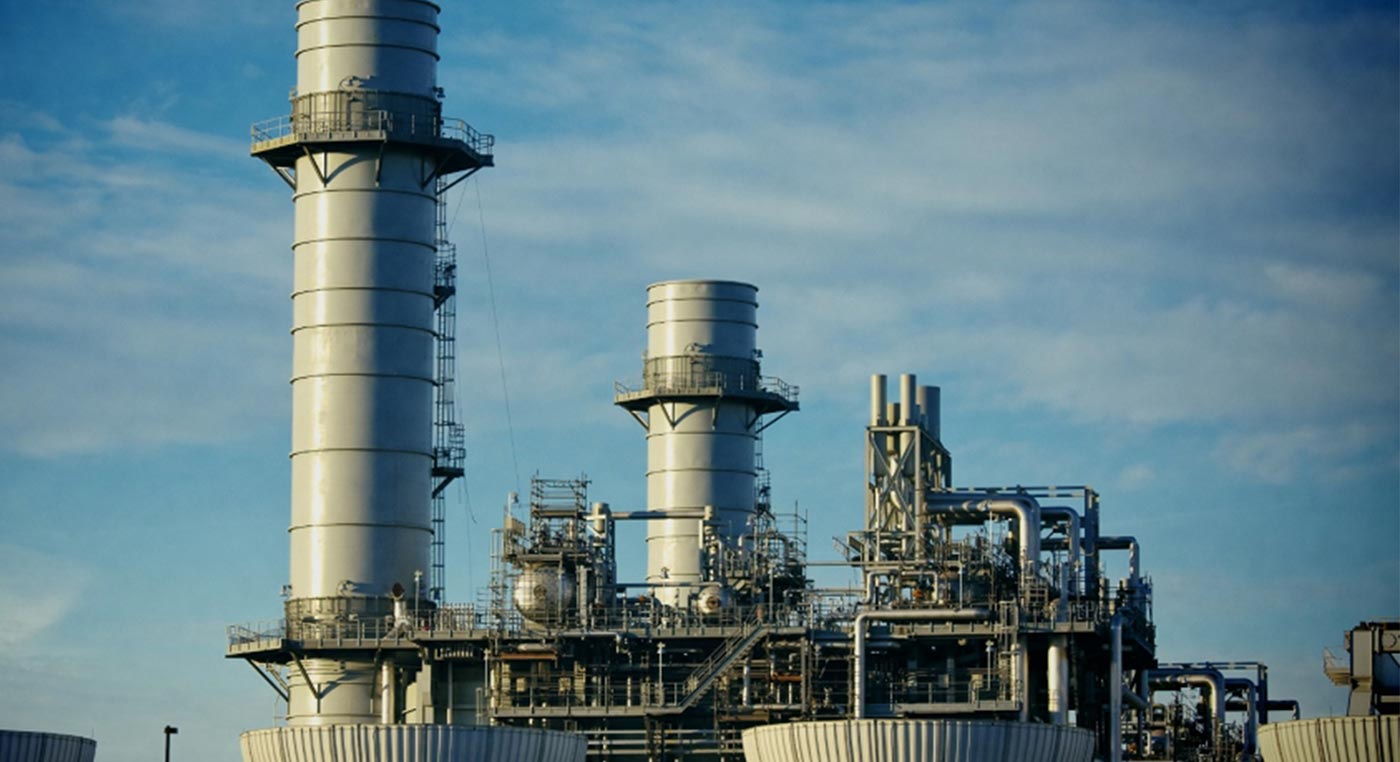 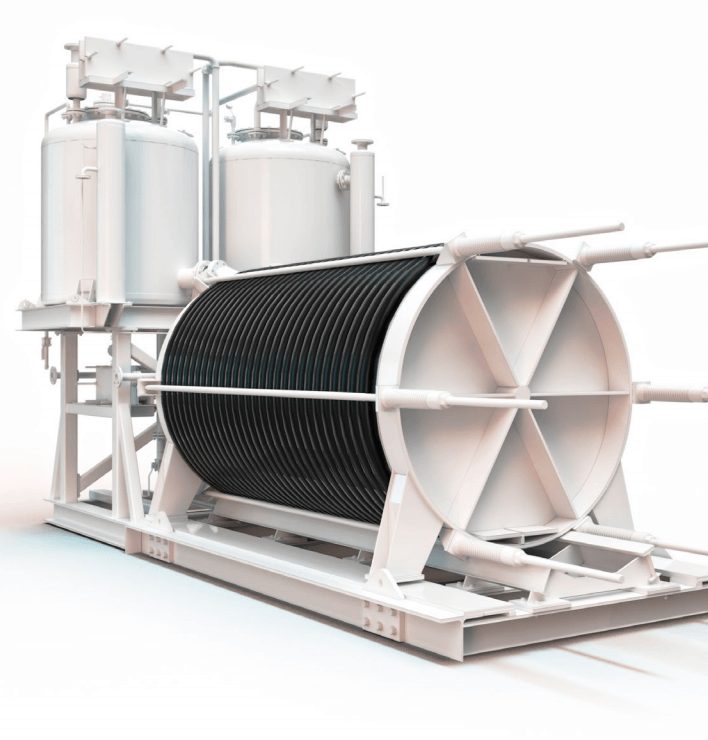 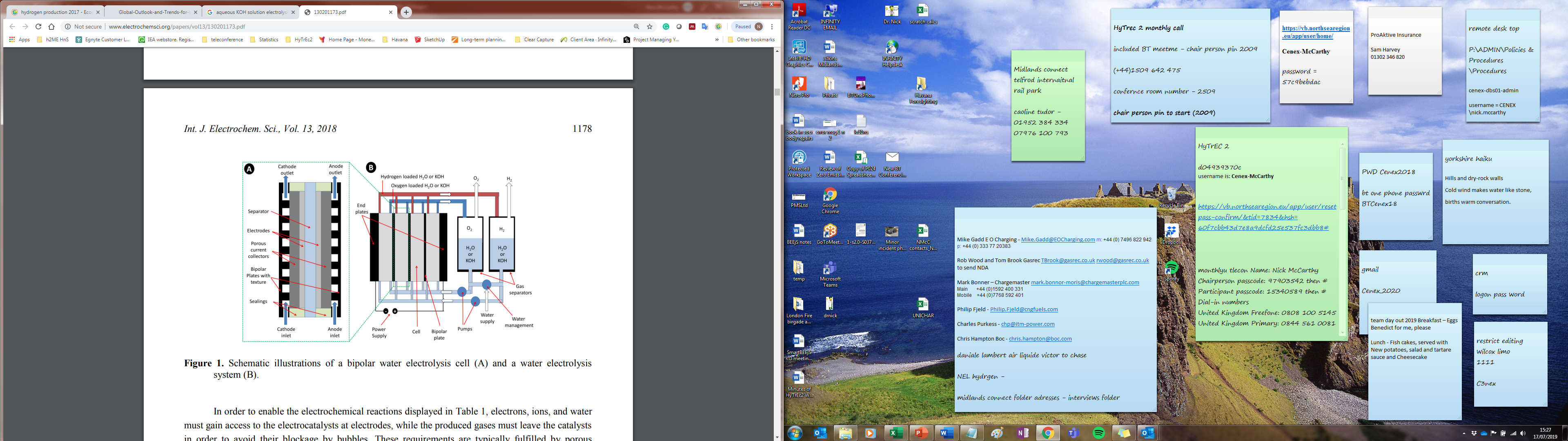 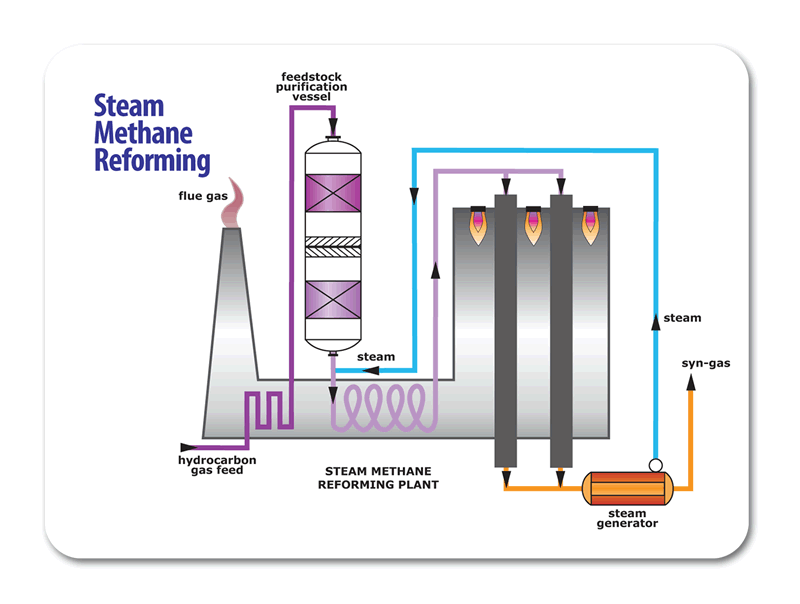 CO2 produced depends on where you get the electricity from
One ton of hydrogen produced will also produce 
9 to 12 tons of CO2.
http://www.eajv.ca/spip.php?page=article&id_article=5
https://www.studentenergy.org/topics/steam-methane-reforming
https://www.windpowerengineering.com/wp-content/uploads/2017/10/PEM-electrolyzer.png
http://www.electrochemsci.org/papers/vol13/130201173.pdf
[Speaker Notes: We already know how to manufacture, transport and use H2 -Existing production of H2 is 95% from fossil fuels
Steam methane reforming of methane
Hydrogen vehicles world wide do not use SMR H2.  In the EU and UK majority of projects use 80%+ electrolysed hydrogen]
H2 benefits
64% more energy per kg when compared to conventional fuel (Diesel)
Water
Superb mass based energy density
Volumetric density… no so much!
Circular economy / reaction
You can make it almost anywhere in the world
Long term power storage with minimal loss
Zero emission across a huge array of sectors
We need zero emission hydrogen for our civilisation
[Speaker Notes: Hydrogen reacts with oxygen to create water, and the reaction is reversable.
Hydrogen is very light weight (superb mass based energy density)]
Safety Issues
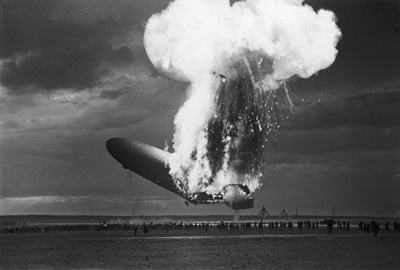 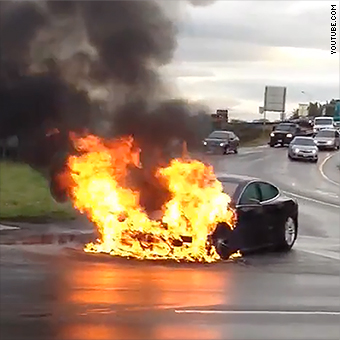 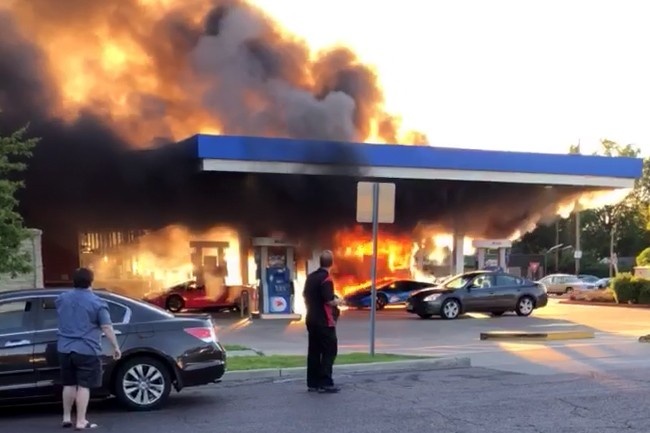 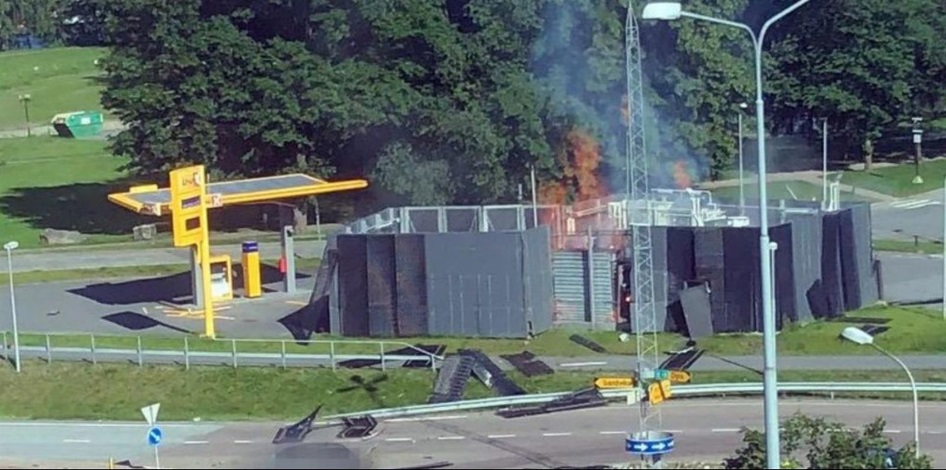 [Speaker Notes: Pictures clockwise – Hindenburg H2 fire, BEV thermal runaway, H2 station cylinder failure, conventional fossil fuel forecourt fire 
How many petrol forecourt station fires n the USA each year? 5,000]
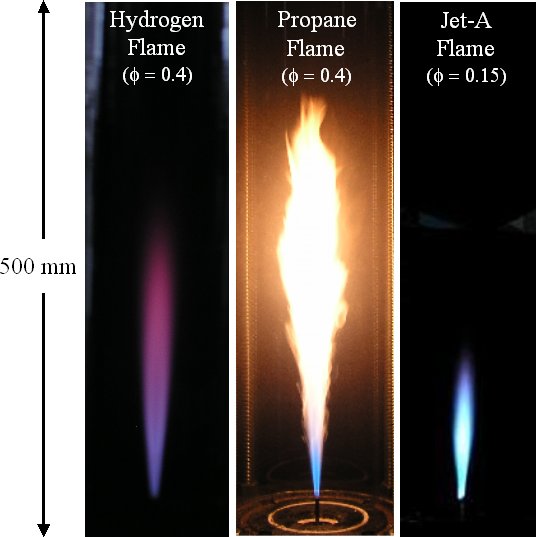 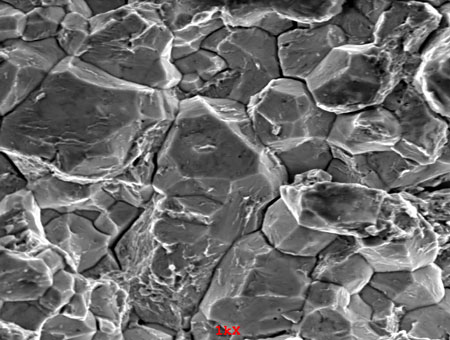 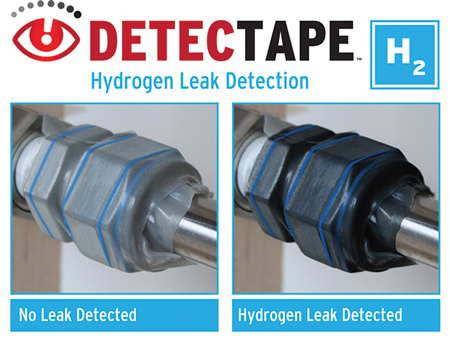 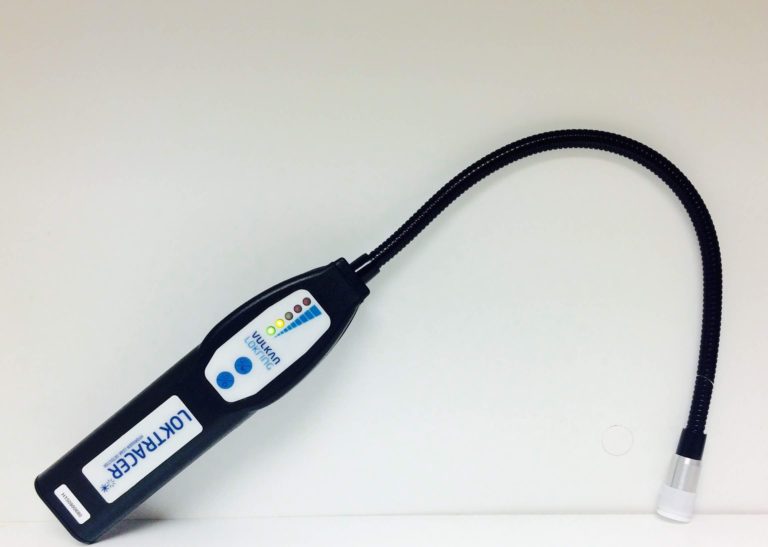 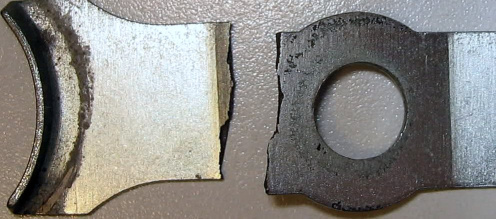 [Speaker Notes: 122 Leadenhall street (cheese grater building) suffered from embrittled bolts which had to be replaced in 2014]
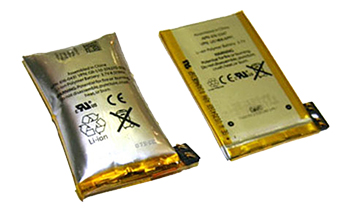 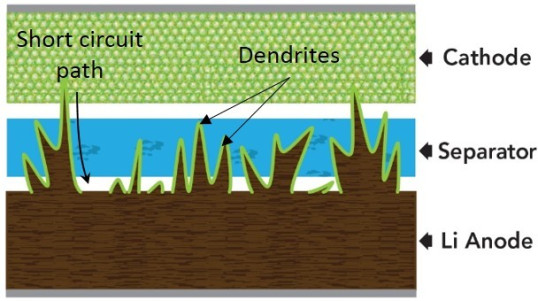 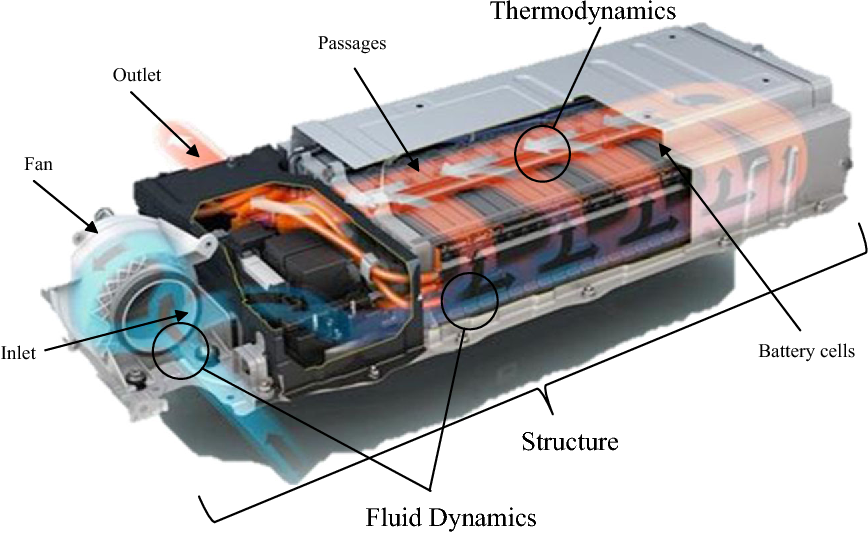 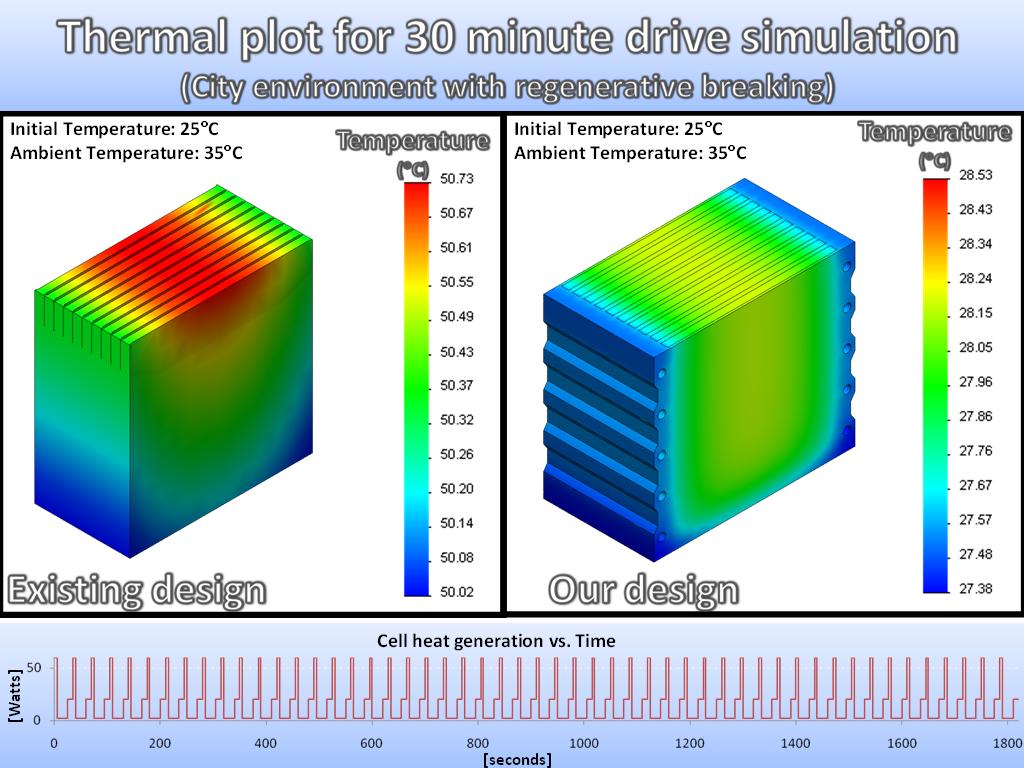 Transport
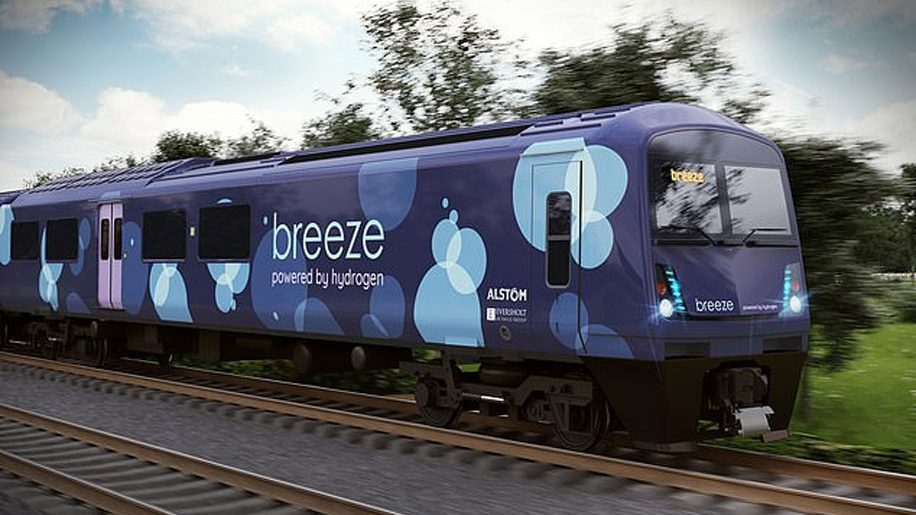 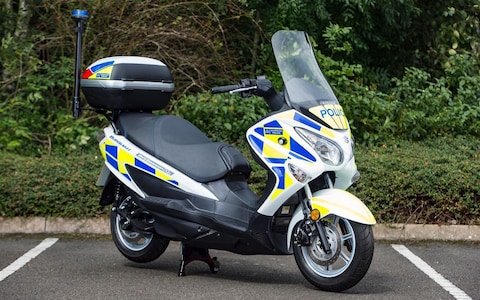 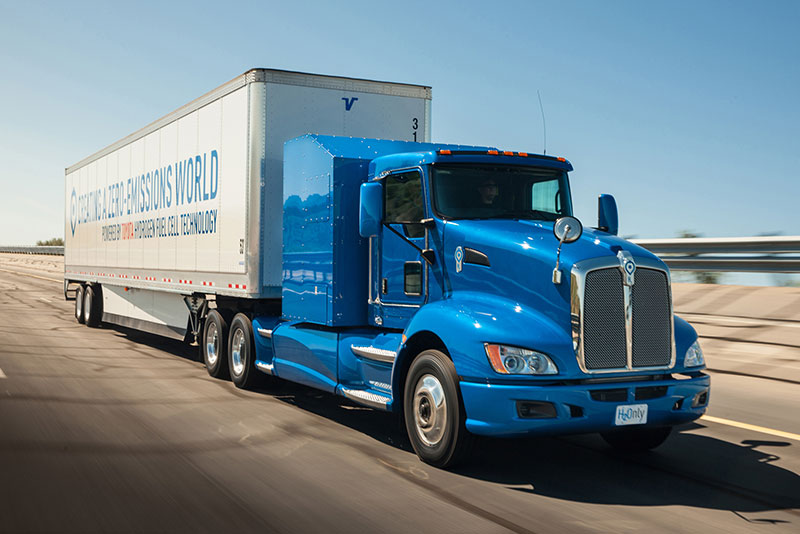 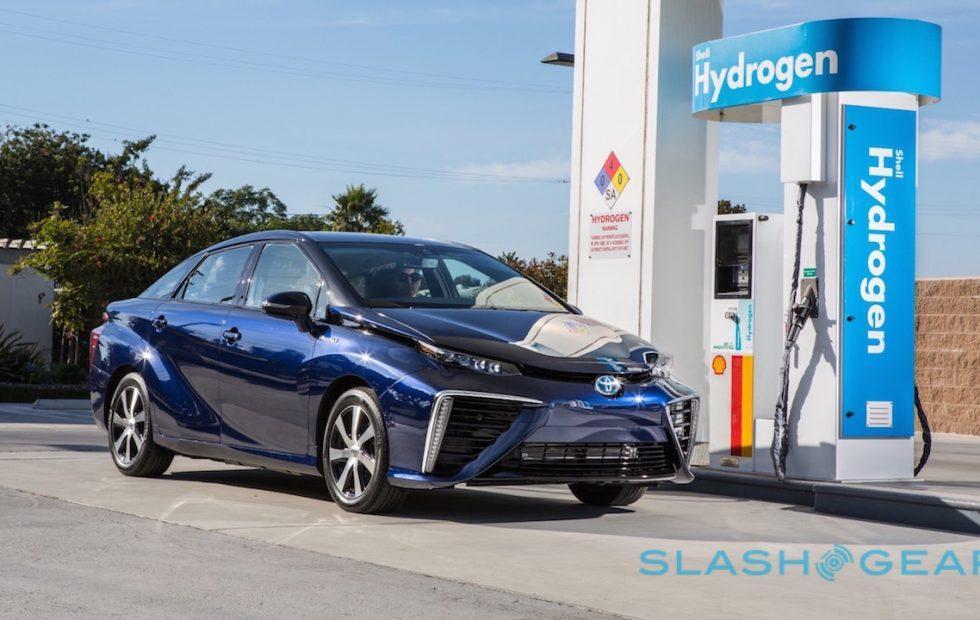 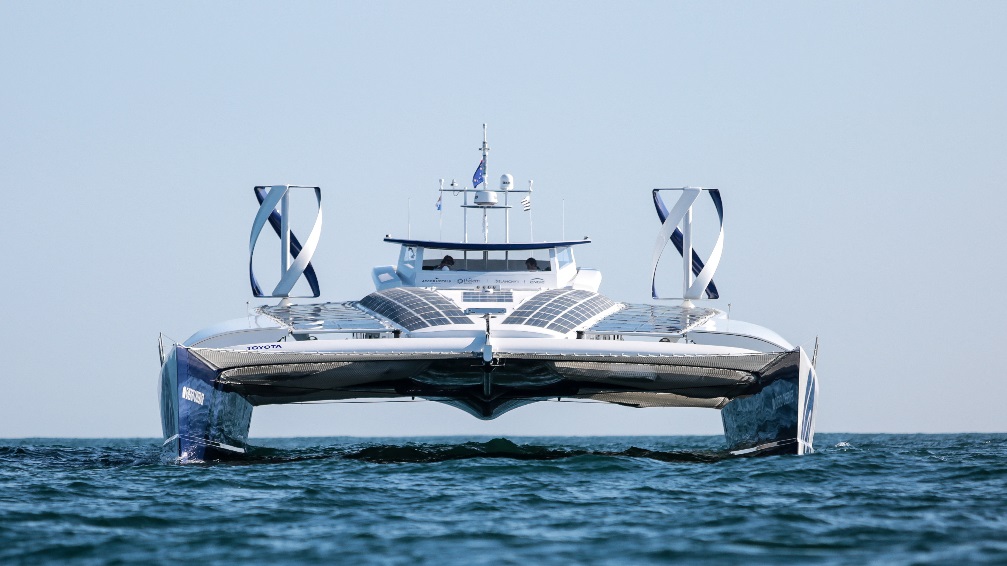 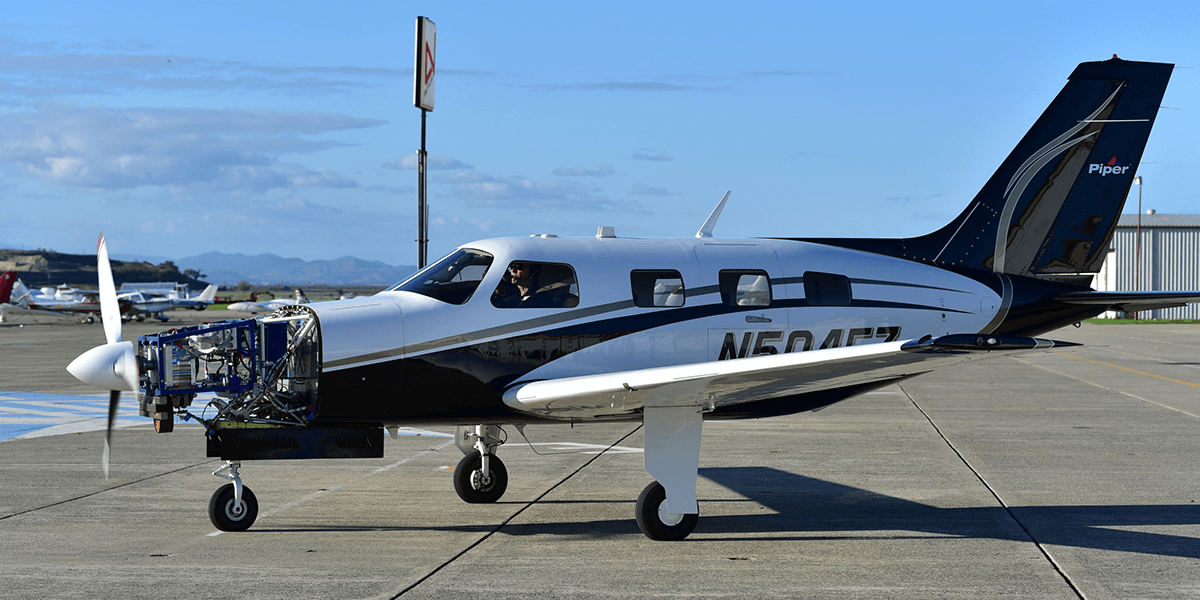 [Speaker Notes: Which of the above operates on BEV, FCEV or both? All are hybrids
SNCF’s n(French railway company)  objective was "to have not a single diesel (train) left on French railroads in 15 years.“ just ordered 15 new H2 trains (august 29th 2019)]
Types of BEV vehicles in the UK & EU today
Nissan eNV200
Hyundai Kona
Nissan Leaf
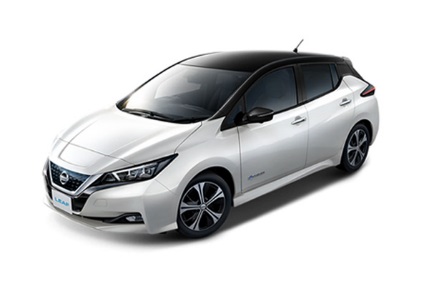 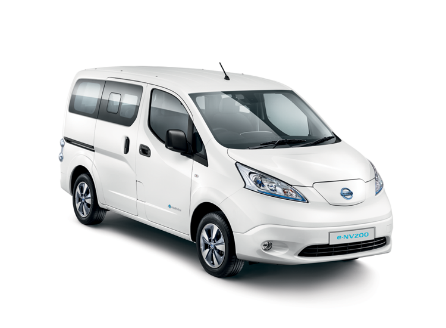 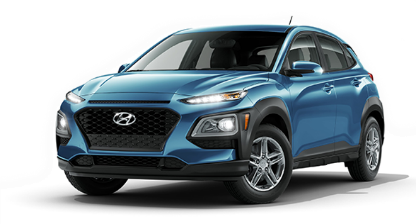 Out Now (2015)
Out Now (2018)
Out Now (2016)
Renault 
Kangoo
LDV EV80
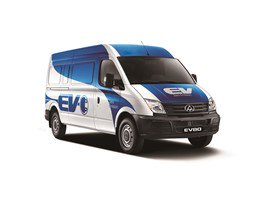 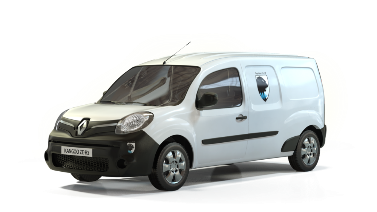 Out Now (2015)
Out Now (2015)
Types of H2 vehicles in the UK & EU today
Hyundai Nexo
Toyota Mirai
Honda Clarity
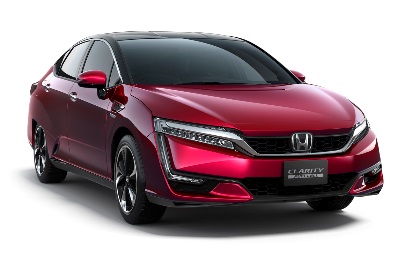 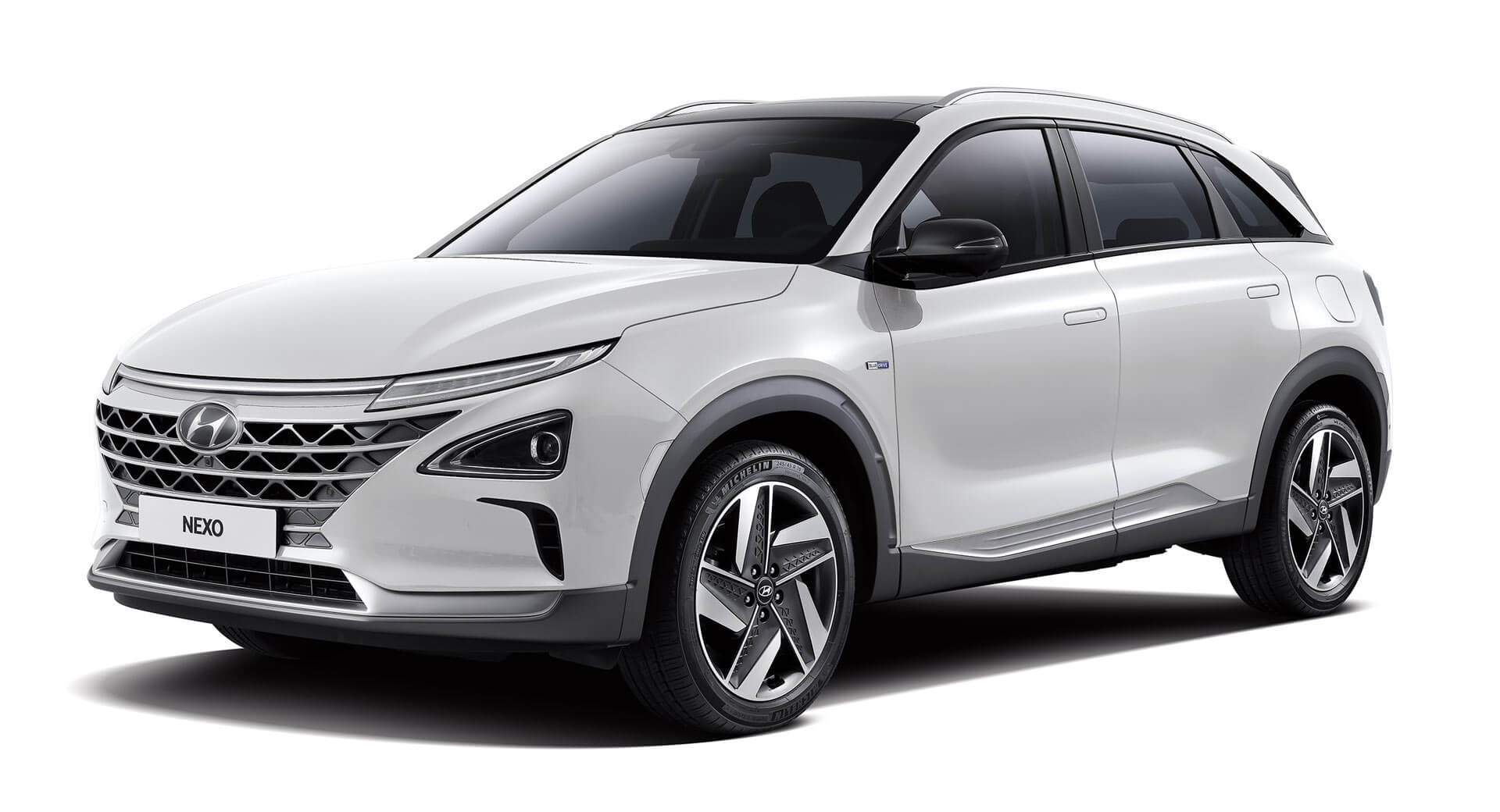 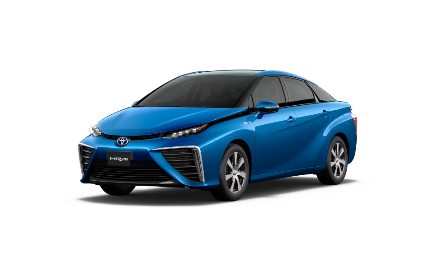 Out Now (2018)
Out Now (2016)
Out Now (2017)
Symbio RE 
Kangoo
ULEMCo dual fuel H2 - diesel Ford Transit
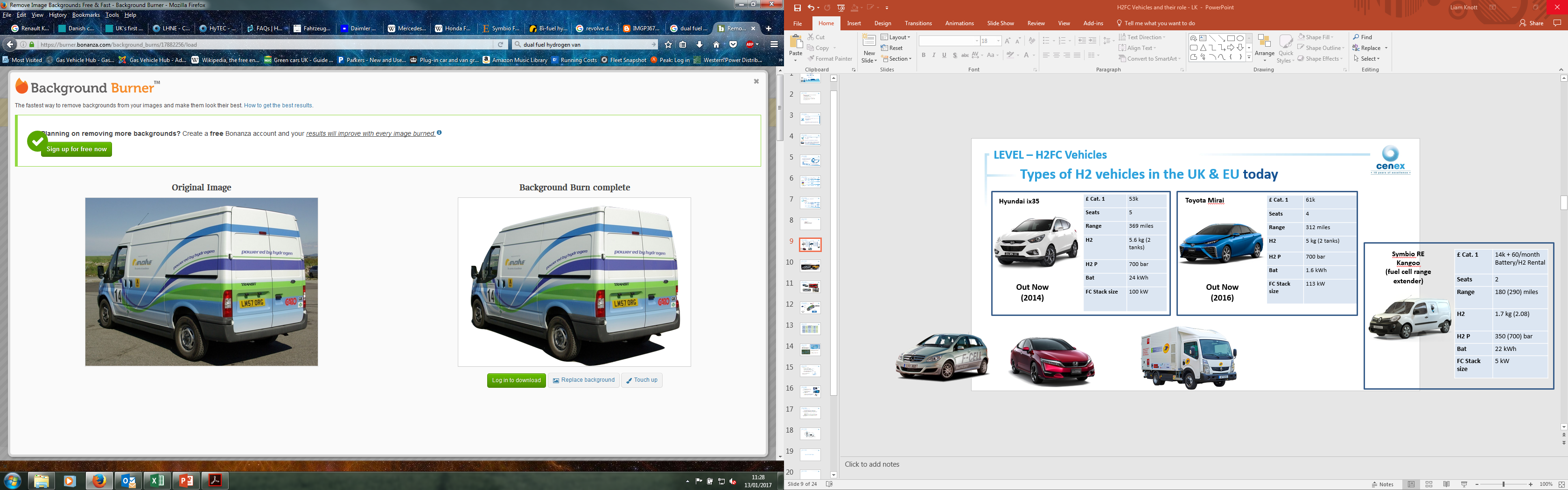 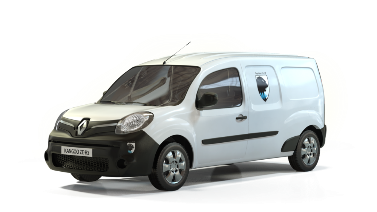 Out Now (2015)
Out Now (2015)
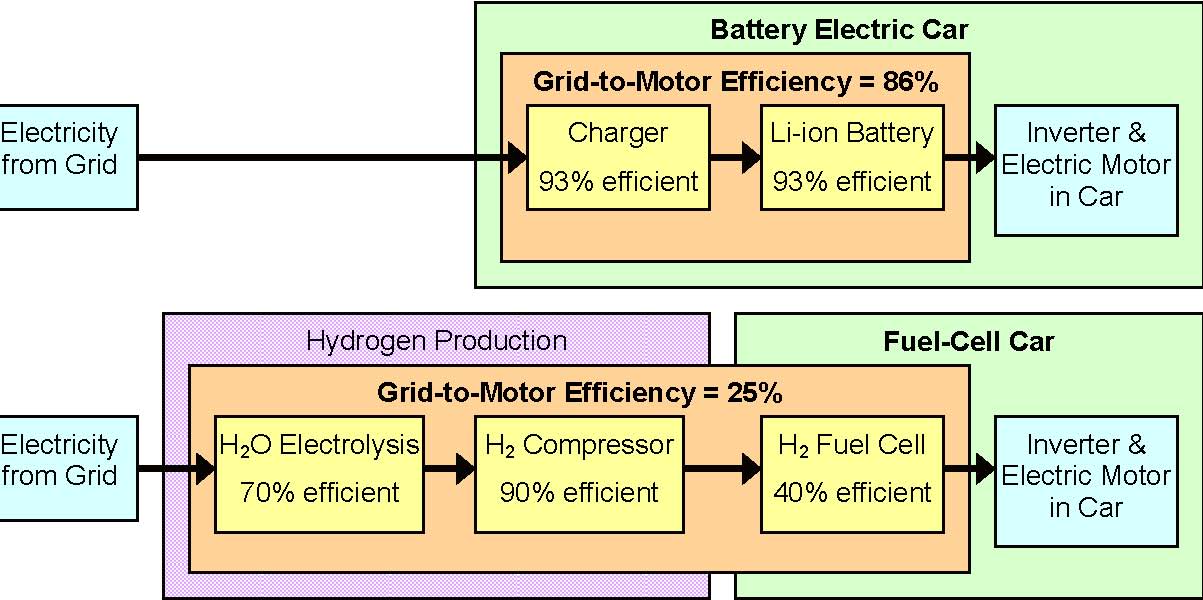 The above argument ignores three critically important issues:
compares BEVs to FCEVs – but ignores the opportunity to displace ICE
Duty cycles requirements and refuelling / recharging
self-weight of vehicles as battery size increases
[Speaker Notes: A catalytic converter in a diesel passenger vehicle typically uses 3-7 grams of platinum compared with around 30-60 grams currently needed for a fuel cell for the same vehicle.
Toyota Mirai stated Pt content is 30 g, Nexo uses 56 g of Pt, China is leading the way, targeting 2 million fuel cell vehicles by 2030. “A battery-electric 40 t truck with 500 km range needs 8 t of battery” (2019, Katsuhiko Hirose, Toyota)

A 2/5 axle tractor-trailer combination has a maximum permissible load of weight of between 10 t to 20 t. 3/3 tractor trailer can go up to 28 t. Maximum diesel fuel weight is ~850 kg (1,000 litres).]
FC & EV like-for-like comparison
Hyundai ix35
Hyundai IONIQ Electric
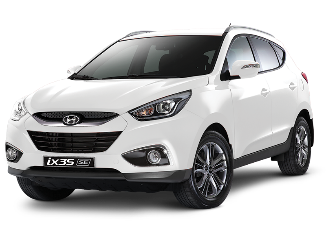 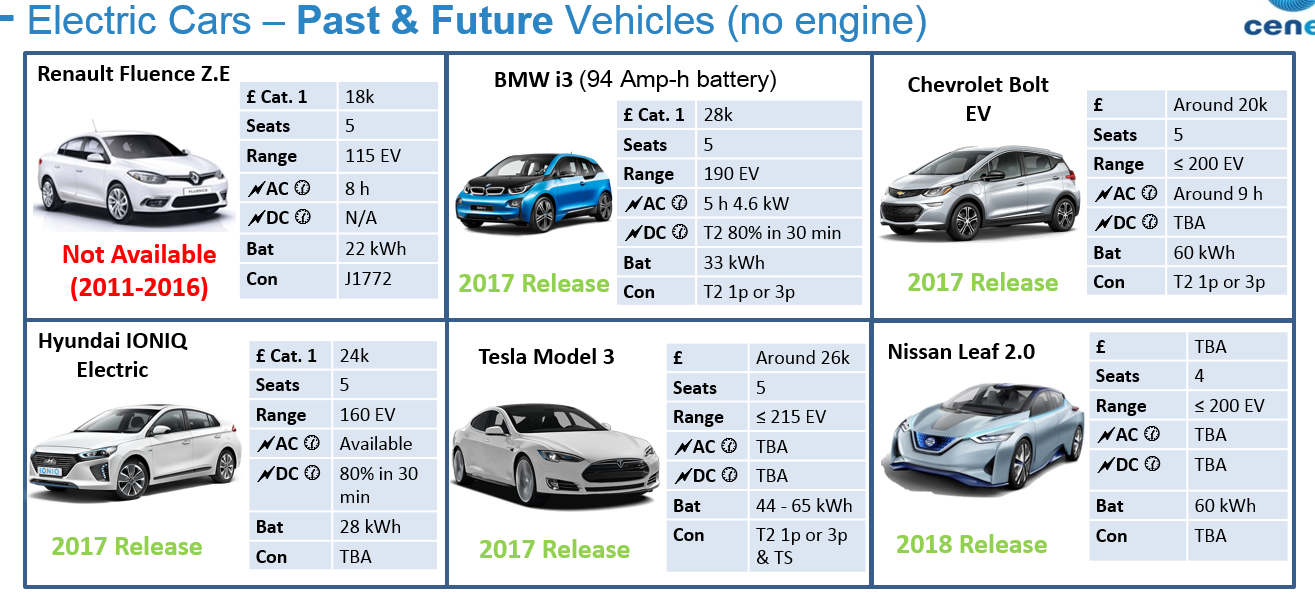 Production (2014-2017)
Debut (2017)
HyTrEc 2
Comparison of BEVs and FCEV
HyTrEc2 Partners
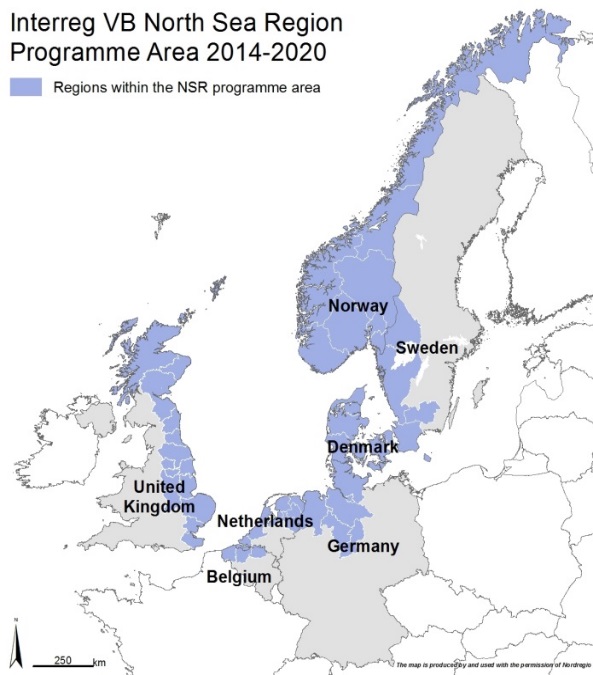 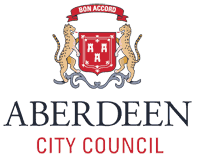 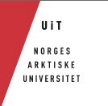 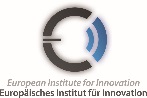 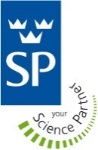 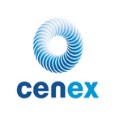 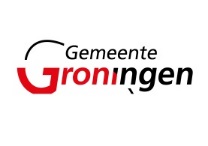 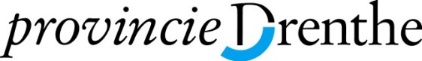 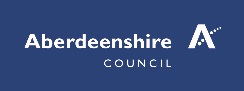 Interreg North Sea Region projects – HyTrEc 2
Project Name
Dates
No. Vehicles
No. HRS
Locations
To date: 
1 HRS
By 2020: 
3 HRS
UK, France, Germany, Denmark, Norway, Sweden
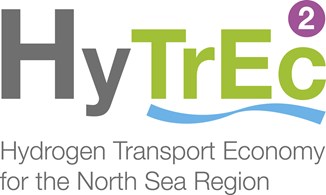 To date: 4
By 2020: 
30 H2 vehicles
HyTrEc
2016-2022
HyTrEc2 primary focus is demonstration, skills and infrastructure creation.
Up to 80 personnel trained in the use, maintenance and fuelling of H2 transport and plant equipment in the marine transport industries.
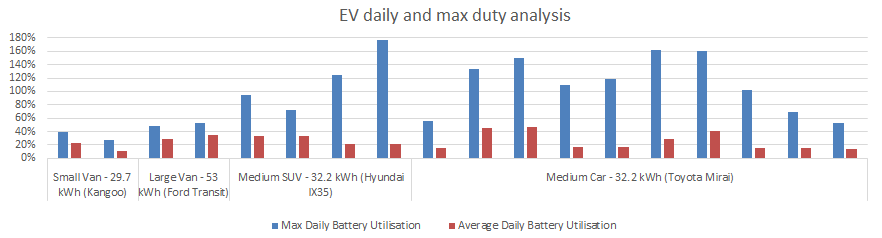 18 vehicles in a fleet – Red line is the ‘one charge per day’ lie for a BEV
Winter operations and driving style reduce range by up to 30%
Only 7 vehicles can reliably perform all duties on a one charge per day
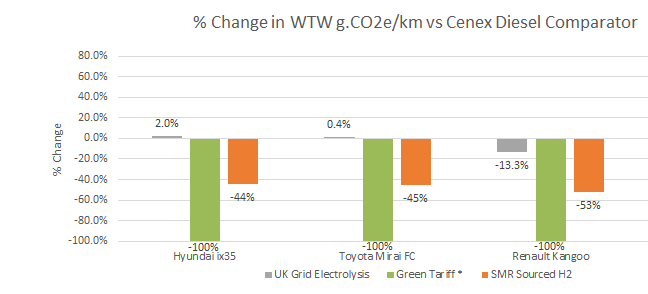 Comparison of BEVs and FCEV
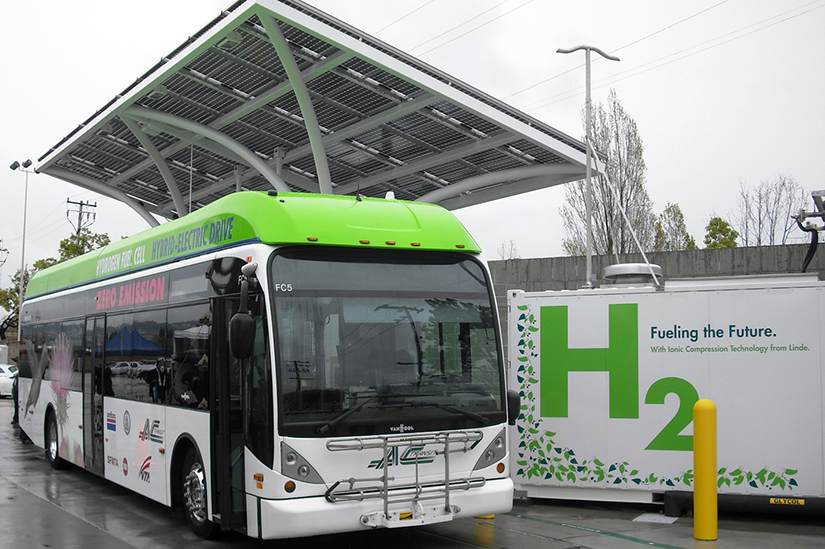 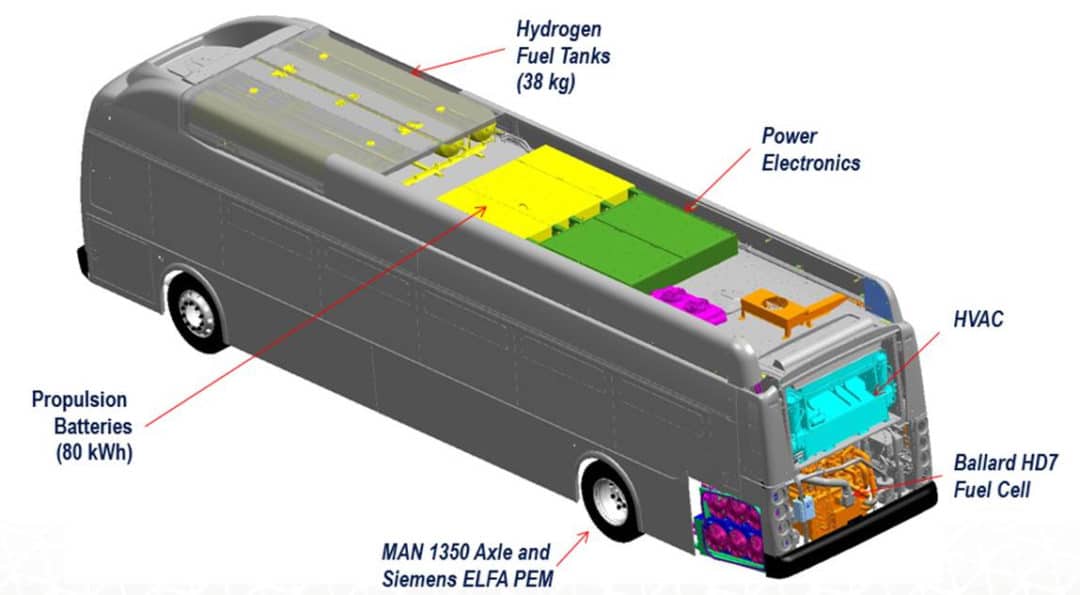 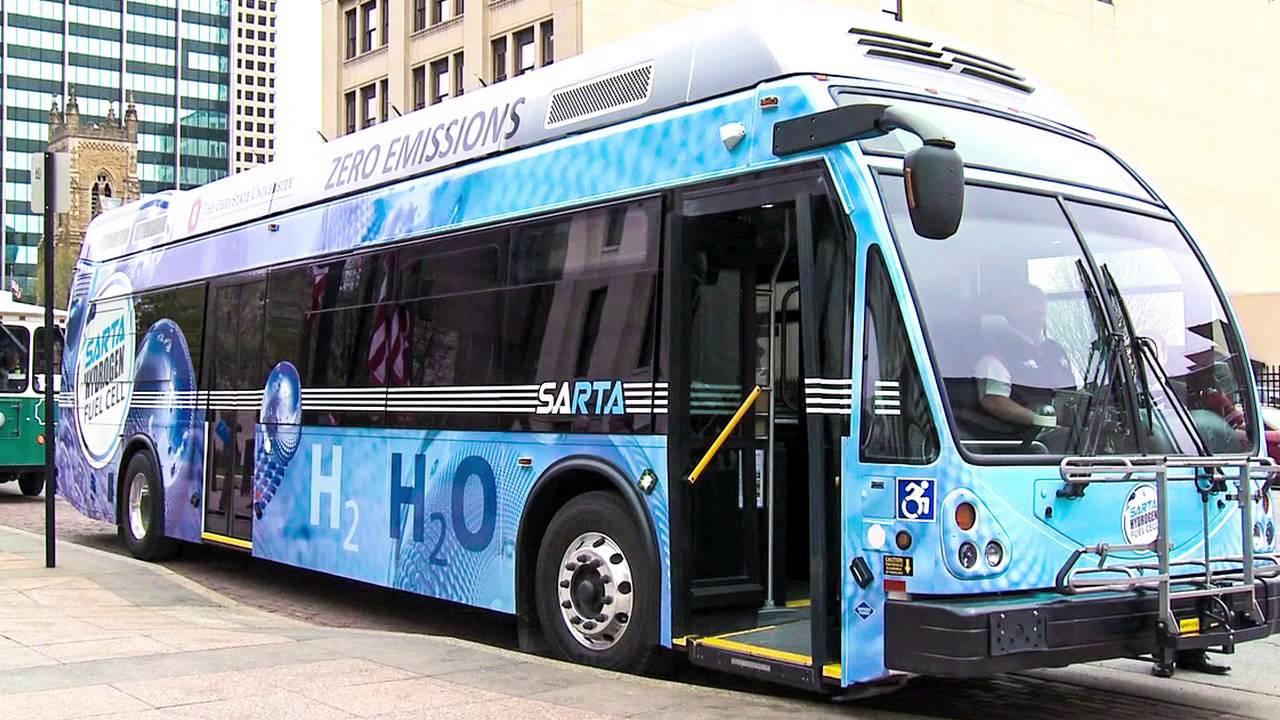 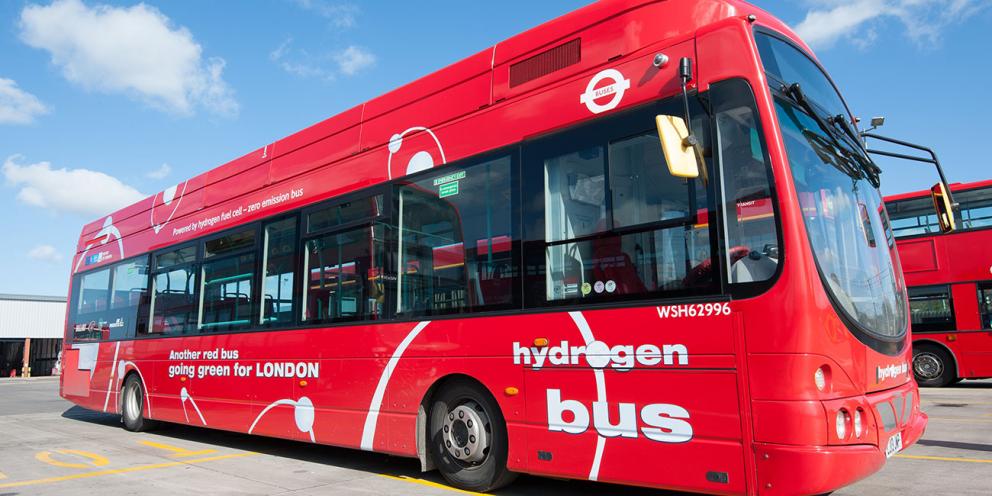 [Speaker Notes: Joint purchase agreements are driving the price per vehicle down]
Bus model
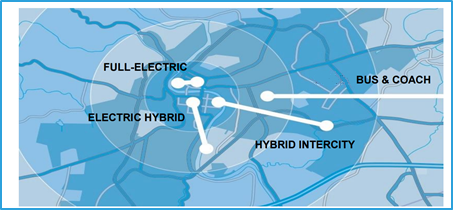 BYD-Ebus (best in class 2017/18) 
Range =155miles, 4.5 hour* charge time

Average FC/hybrid bus (CHIC 2016 report)
Range = 218 miles, 15 minutes refuel
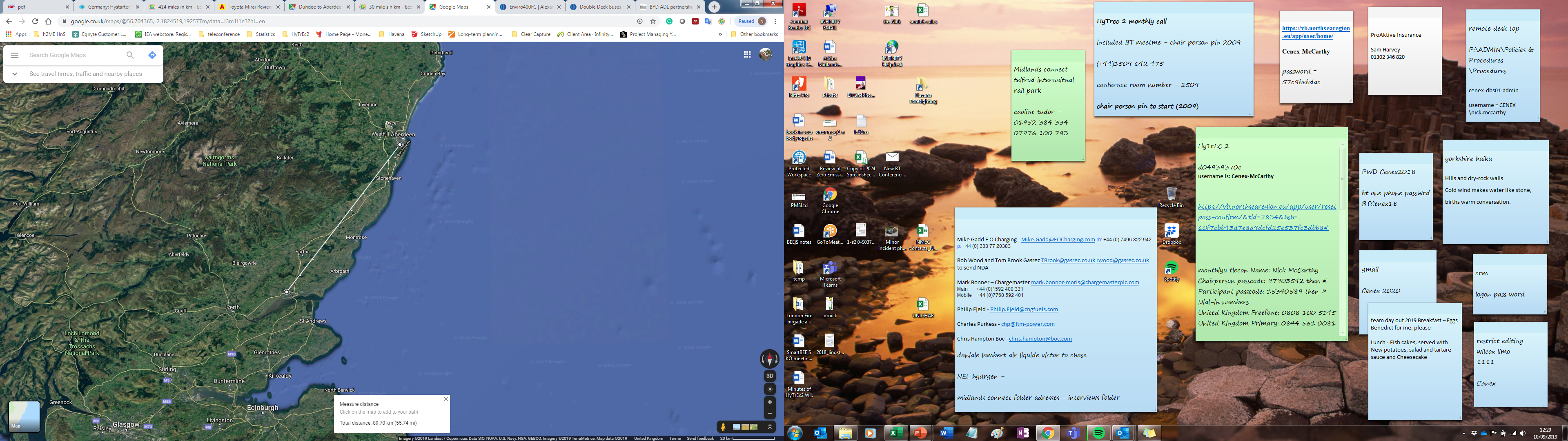 Aberdeen
Aberdeen - Dundee  city centre journey (~70 miles shortest route: assume 1.5 hour journey time)

100% EV bus = 7 trips in 24 hours (4.5 hour break every 2 trips)

FC-EV hybrid = 15 trips in 24 hours (0.25 hour break every three trips)
Dundee
[Speaker Notes: * Full charge with standard 80 kW BYD charge system]
15 t payload model (40 t HGV)
BEV semi-truck
Assume 15 t payload HGV requires 550 kWh battery, and has a range of ~400 km
Estimated battery mass is 400 kg mass of battery  =  6.4 kWh/kg
HGV requires 1.375 kWh per km
mass of battery per km = (1.375/0.26) = 5.3 kg/km 

FC semi-truck		
Assume 15 t payload requires 448 kg of fuel cell (228 kW peak power)
5 kg of H2 requires 85 kg of tanks
30 kg of H2 for ~320 km				
mass of 224 Kw FC = 448 kg	
mass of H2+ tank per km  = 1.7 kg
[Speaker Notes: Model is a horrible hybrid of data from Daimler, tesla, Toyota and Kenworth (Daimler e-Cascadia Electric Truck)
(based on Tesla battery packs, no Daimler data available)]
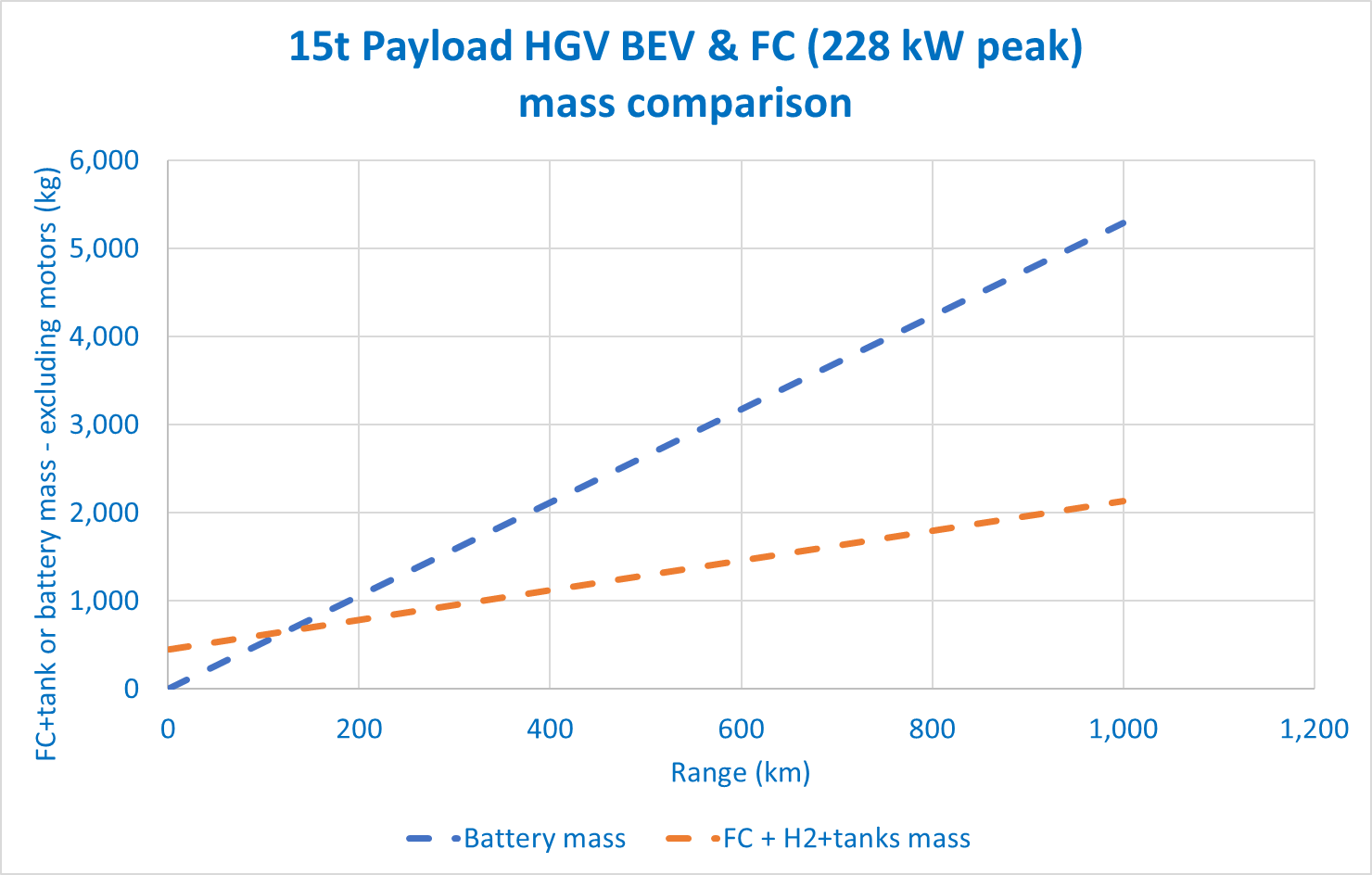 TTSI/Kenworth/Toyota FCEV truck trials
2011 Vision Vehicles Class 8 FCET 
Range: 150 miles

2017, Kenworth / Toyota Mk1
Class 8 FCET
Range: 200 miles

2018, Kenworth / Toyota Mk 2 
Class 8 FCET, +12 kWh  battery 
With sleeper cab
Range: 300+ miles
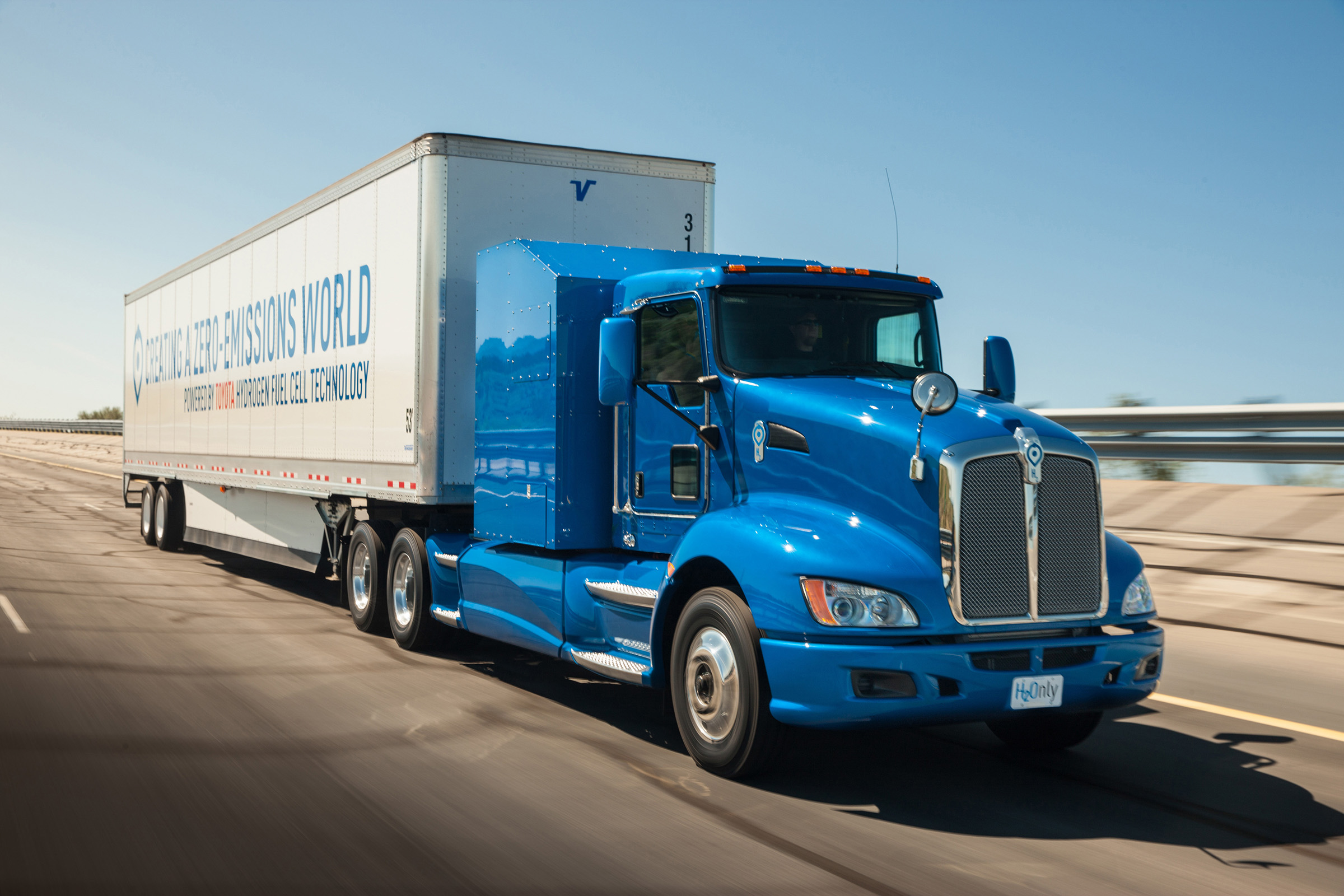 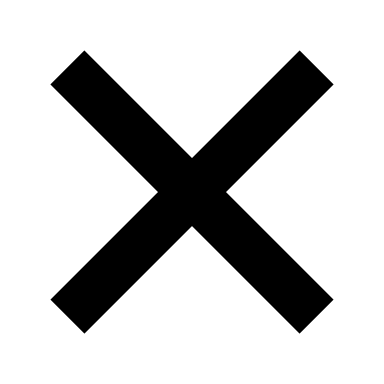 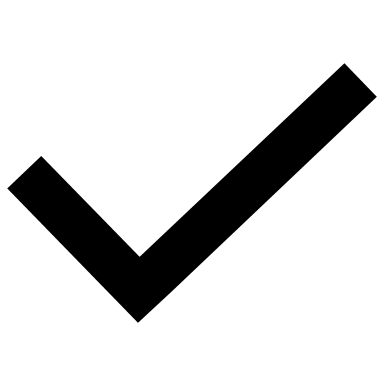 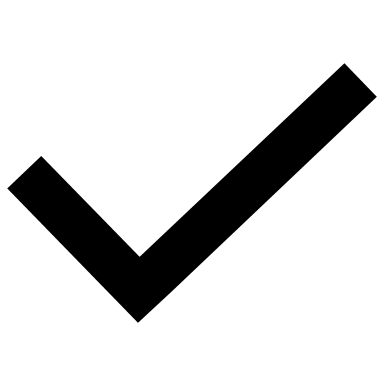 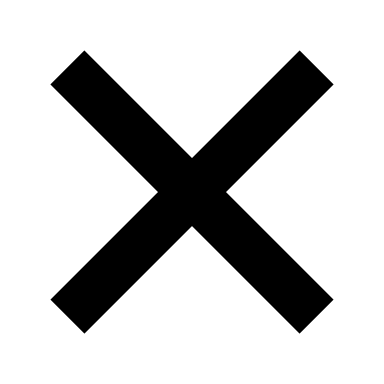 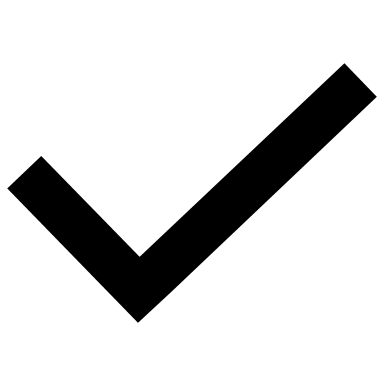 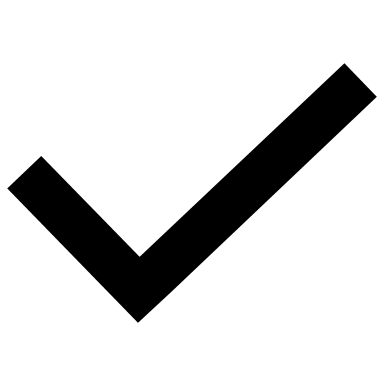 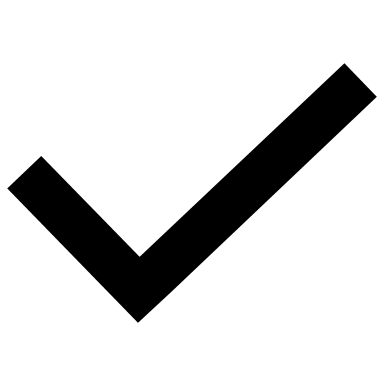 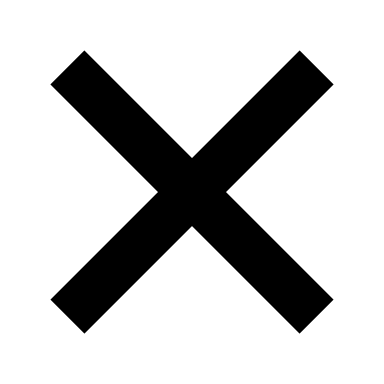 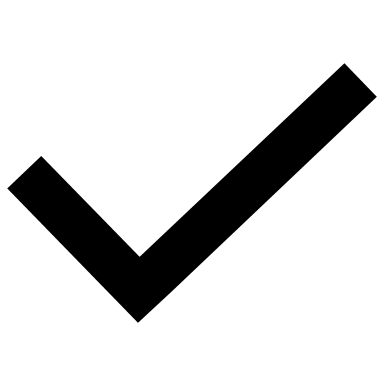 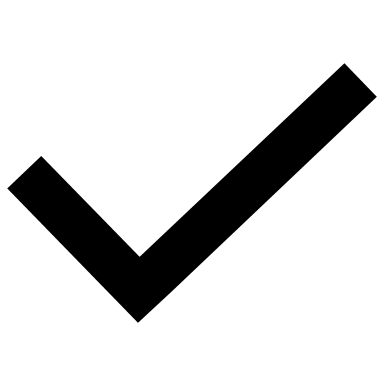 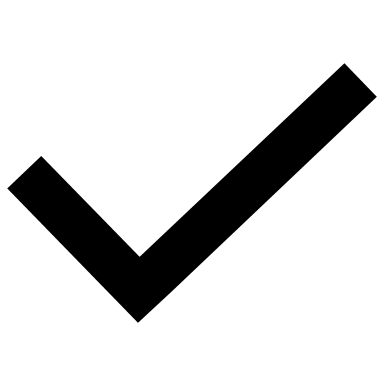 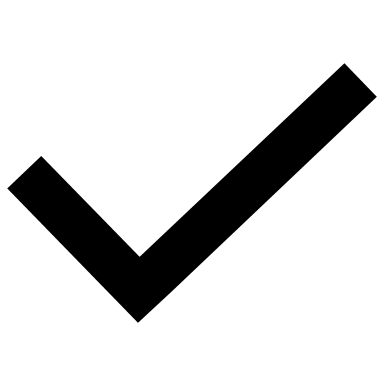 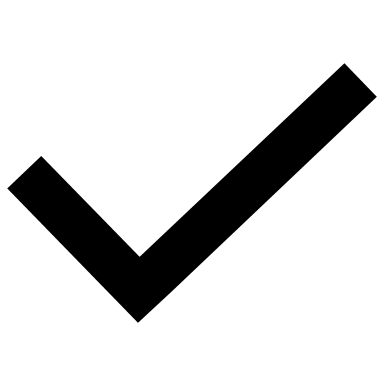 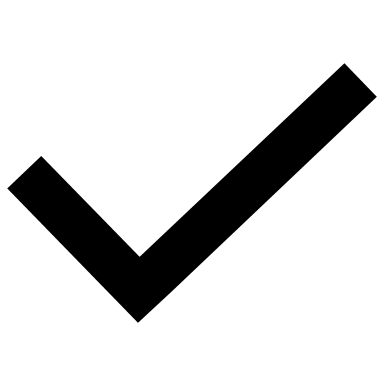 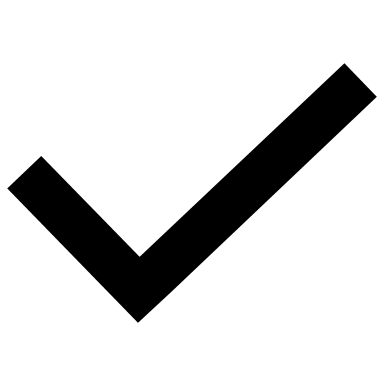 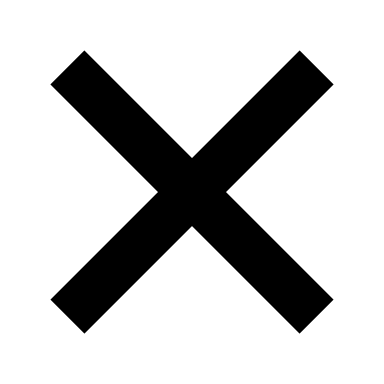 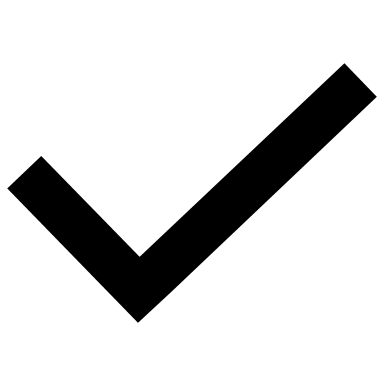 Topics for today
Some battery basics 
Some hydrogen basics
Hydrogen and battery safety
Battery and Hydrogen transport
HyTrEc 2 introduction and initial results
Thank you for listening
Dr. Nick McCarthy
Technical Specialist 
nick.mccarthy@cenex.co.uk
Bibliography
Dr Peter Speers (2015):  D6.12: Hytec Final Summary Technical Report: Online (last accessed 20/01/2017): http://www.fch.europa.eu/sites/default/files/project_results_and_deliverables/Final%20overall%20technical%20report.pdf 
Graham et al (2016): London Hydrogen Network Expansion: Project Summary Report: Online (last accessed 20/01/2017)
Periodic Report Summary 1 - HYFIVE (Hydrogen For Innovative Vehicles)
 http://cordis.europa.eu/result/rcn/176047_en.html
H2ME – year 1 report available in 413 H2ME/Reports/Deliverables/D4.7
Element Energy (2012): Hydrogen Transport in activities in London and HyTEC: Online (last accessed 19/01/2017)
https://setis.ec.europa.eu/sites/default/files/reports/Driving_and_parking_patterns_of_European_car_drivers-a_mobility_survey.pdf page 56
NEDC range: 380km